ЖЗЛ
( из жизни замечательных людей-авиновцев )
2016-2018 учебный год
Ура!!! Каникулы…
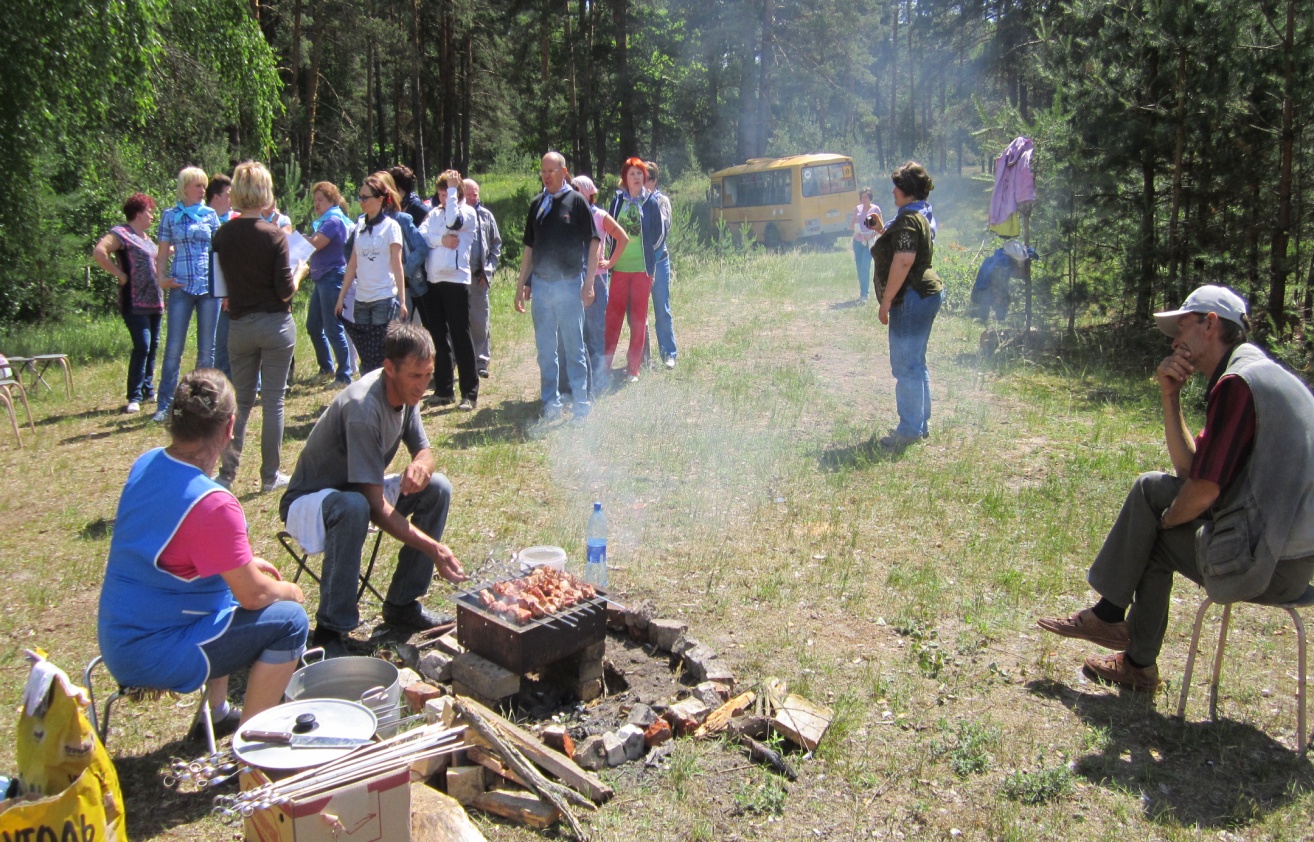 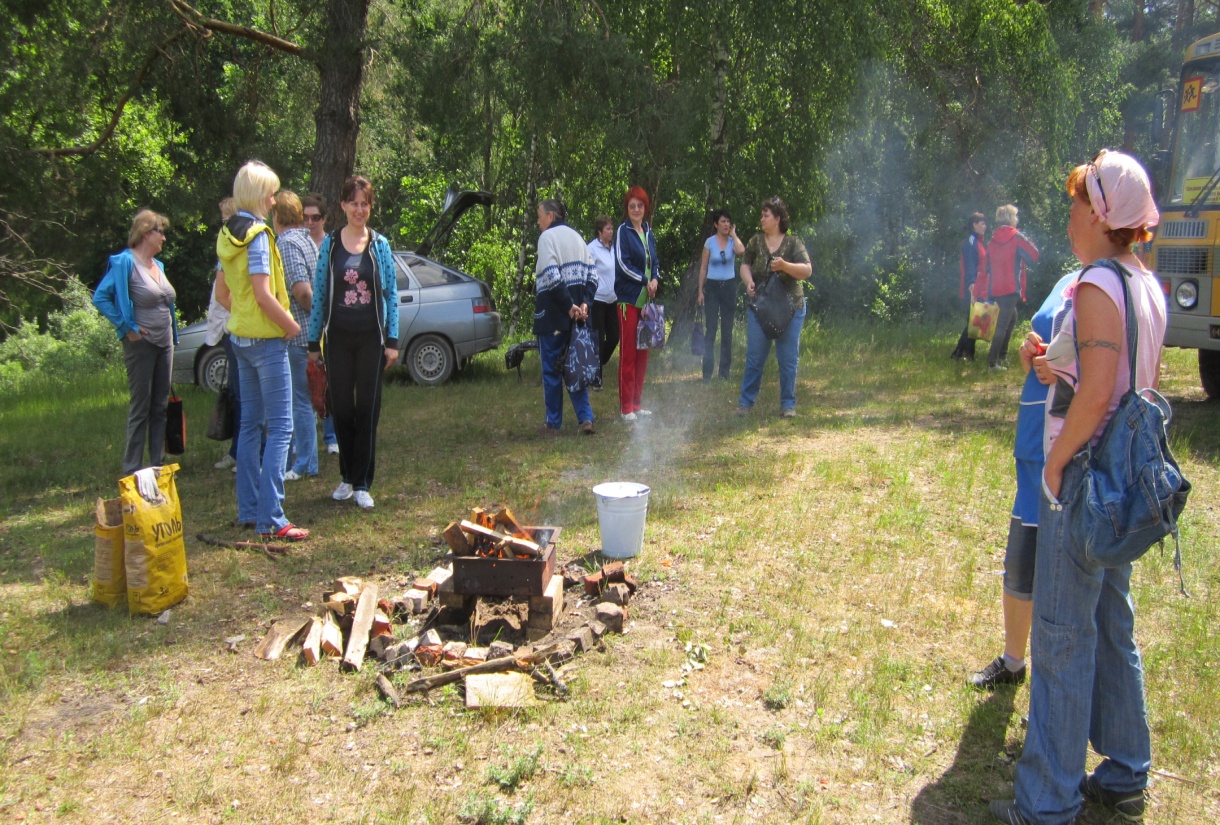 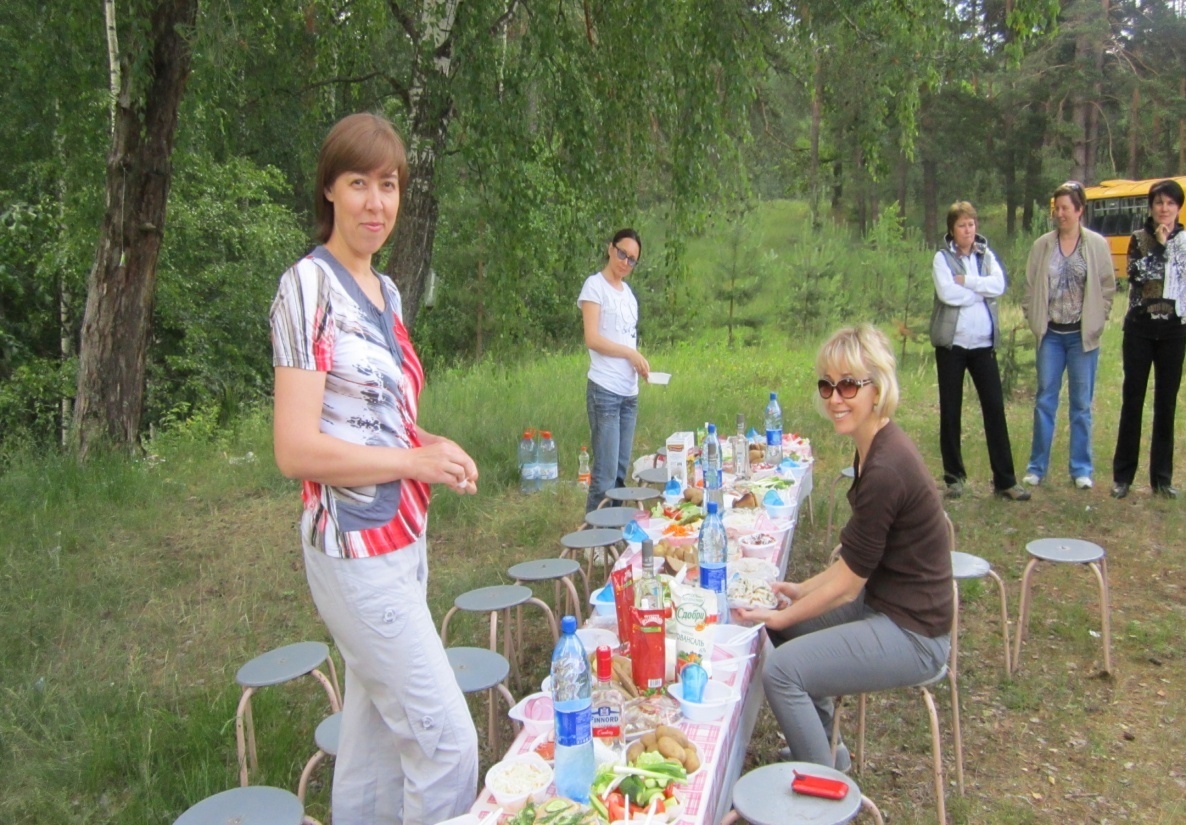 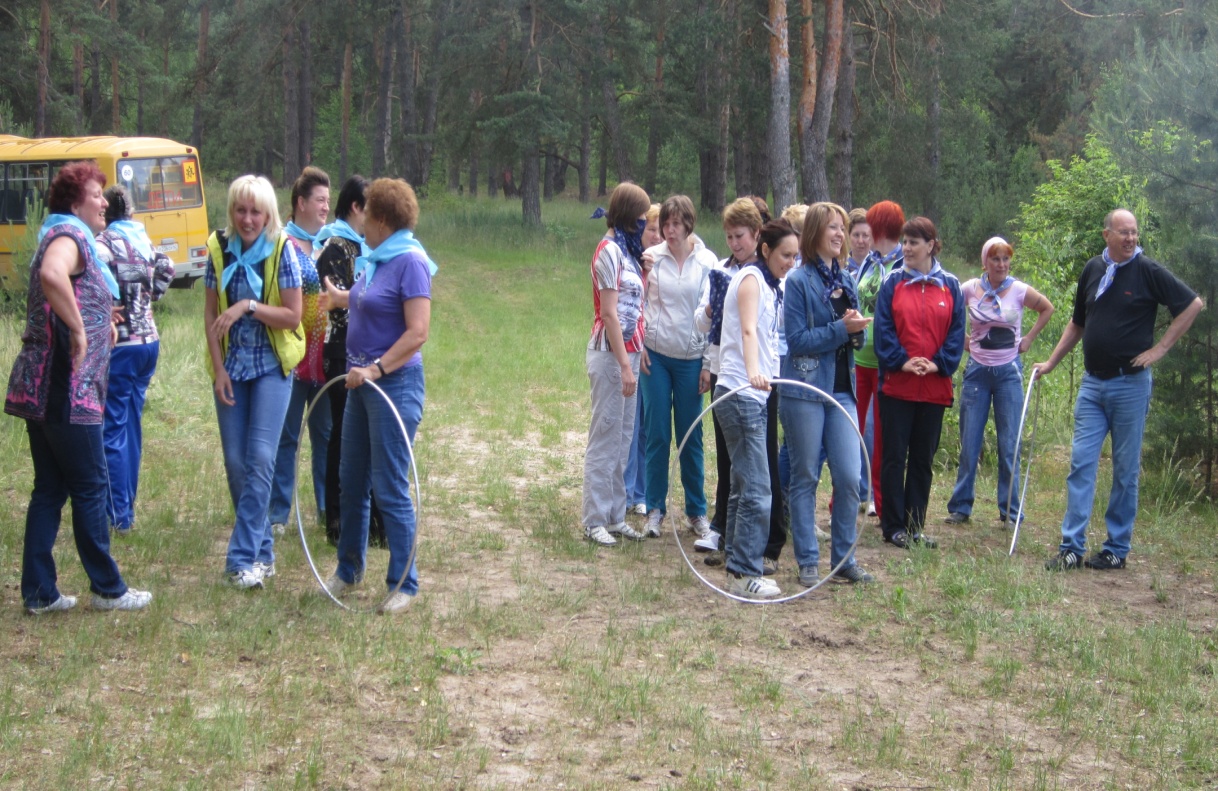 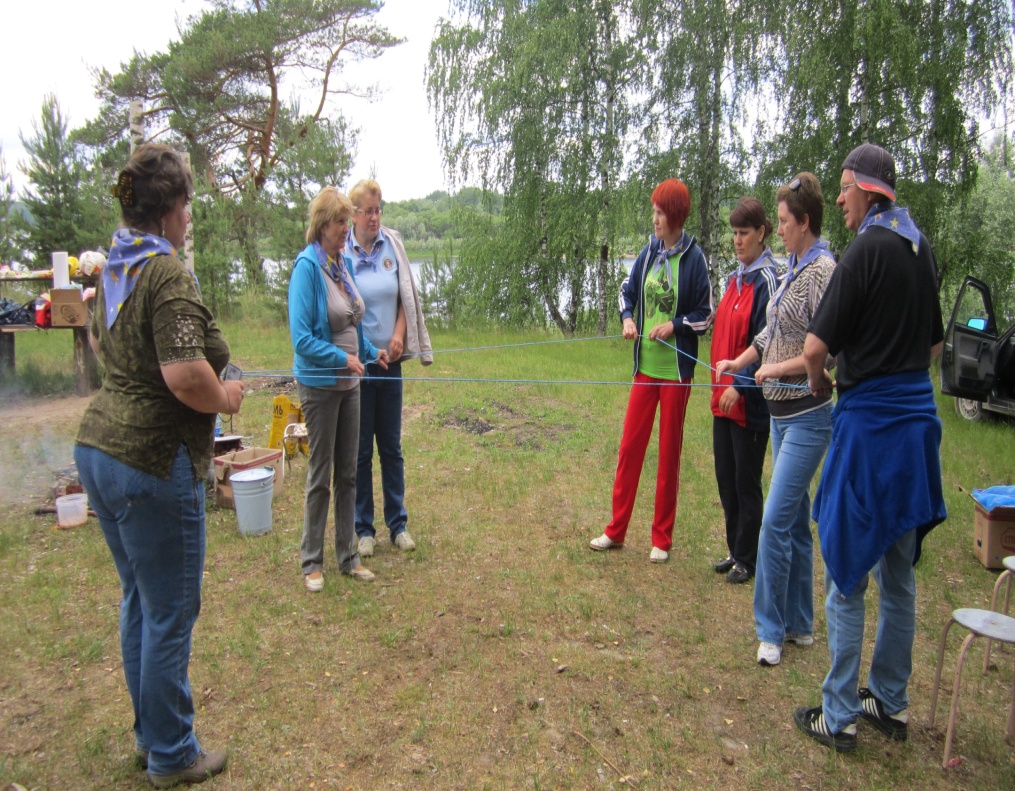 Ловкие, сильные, весёлые!
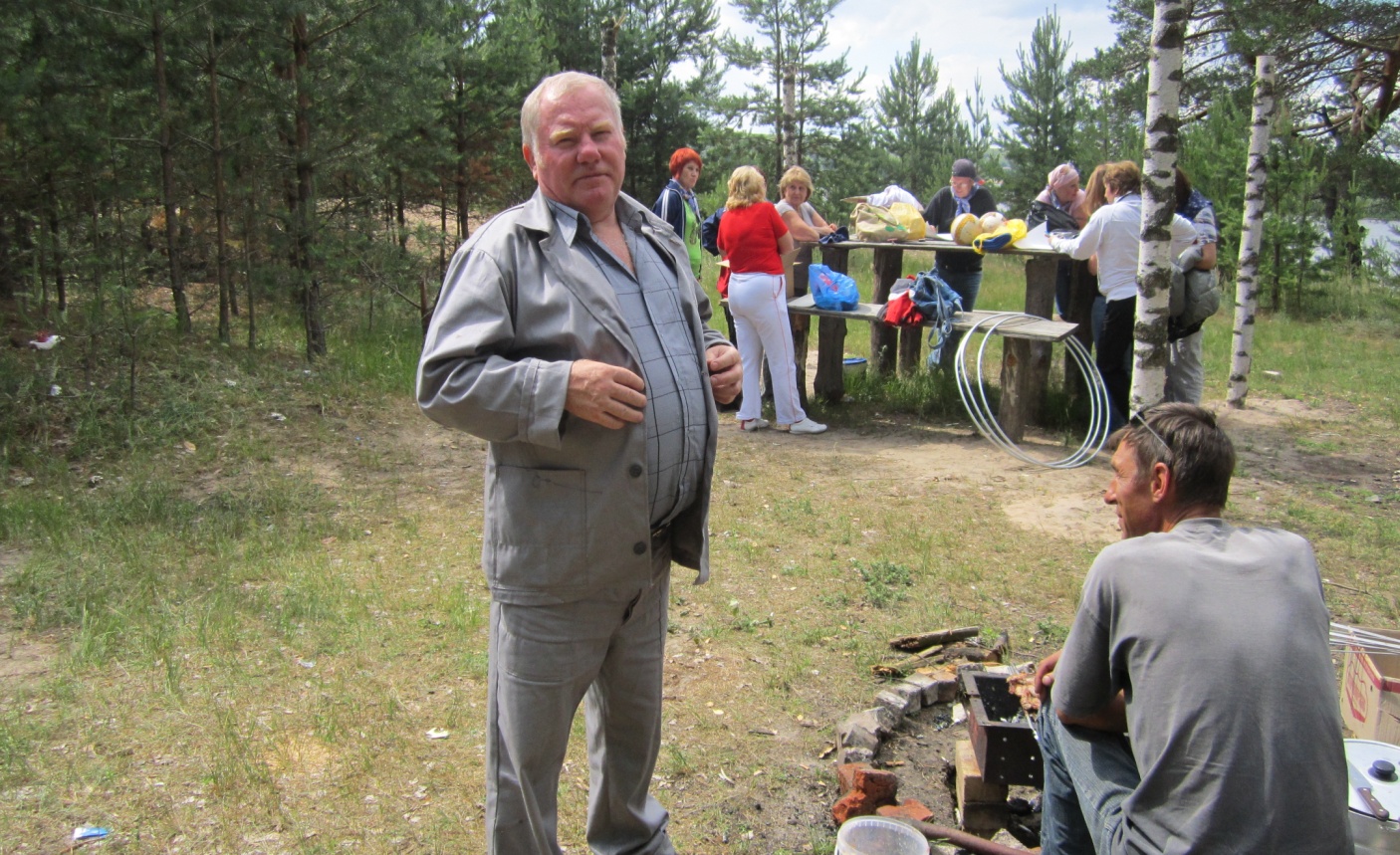 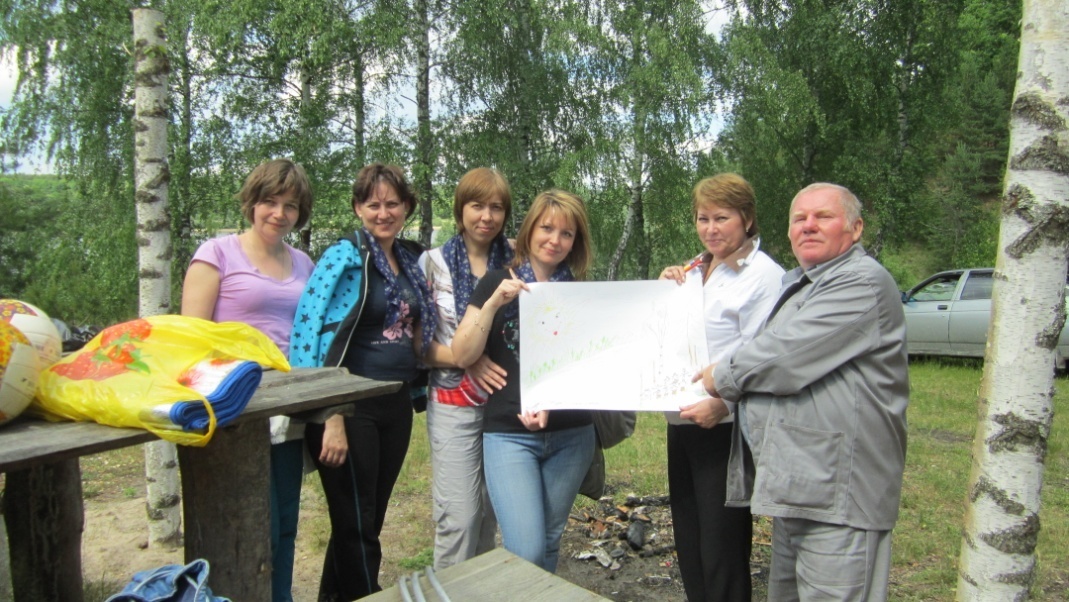 Умные, творческие, креативные!
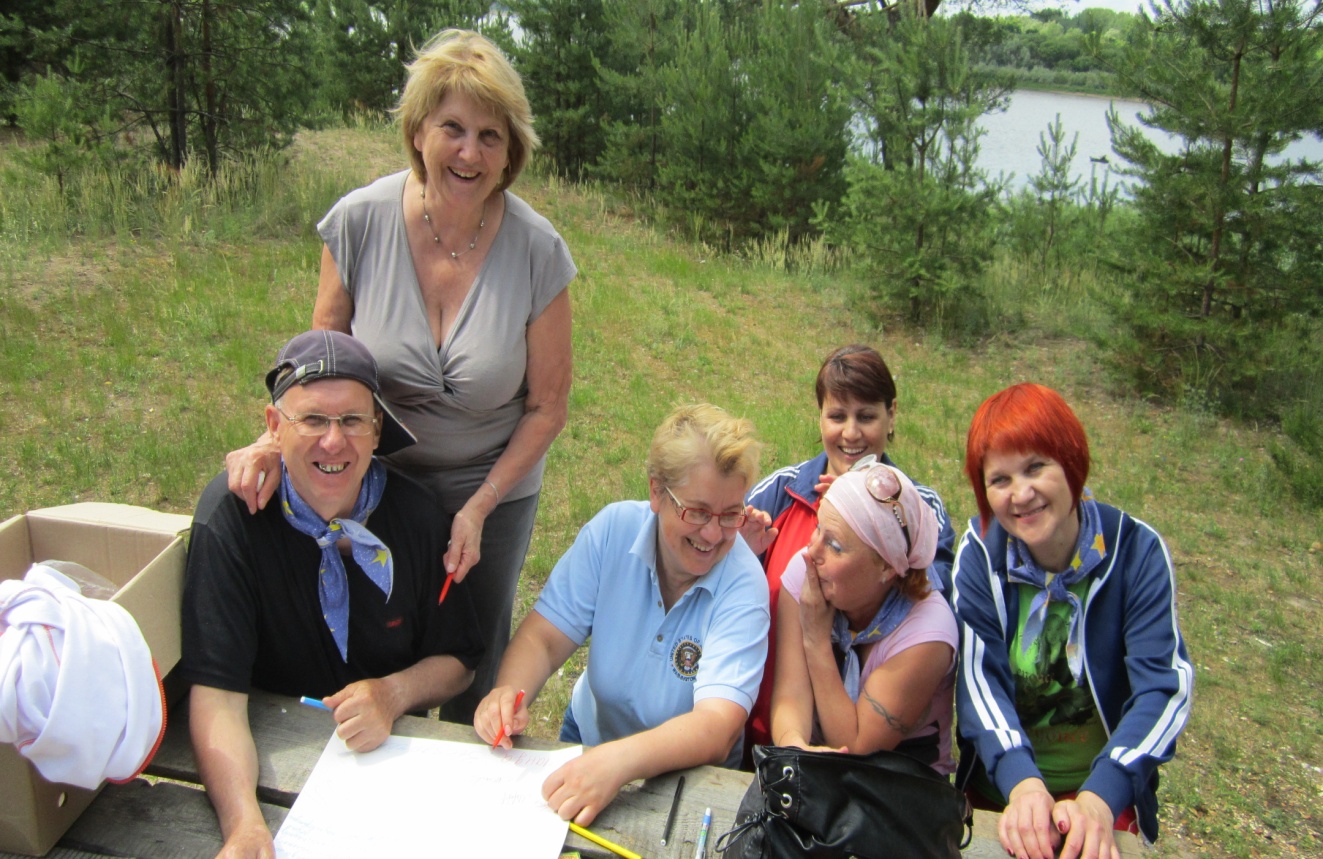 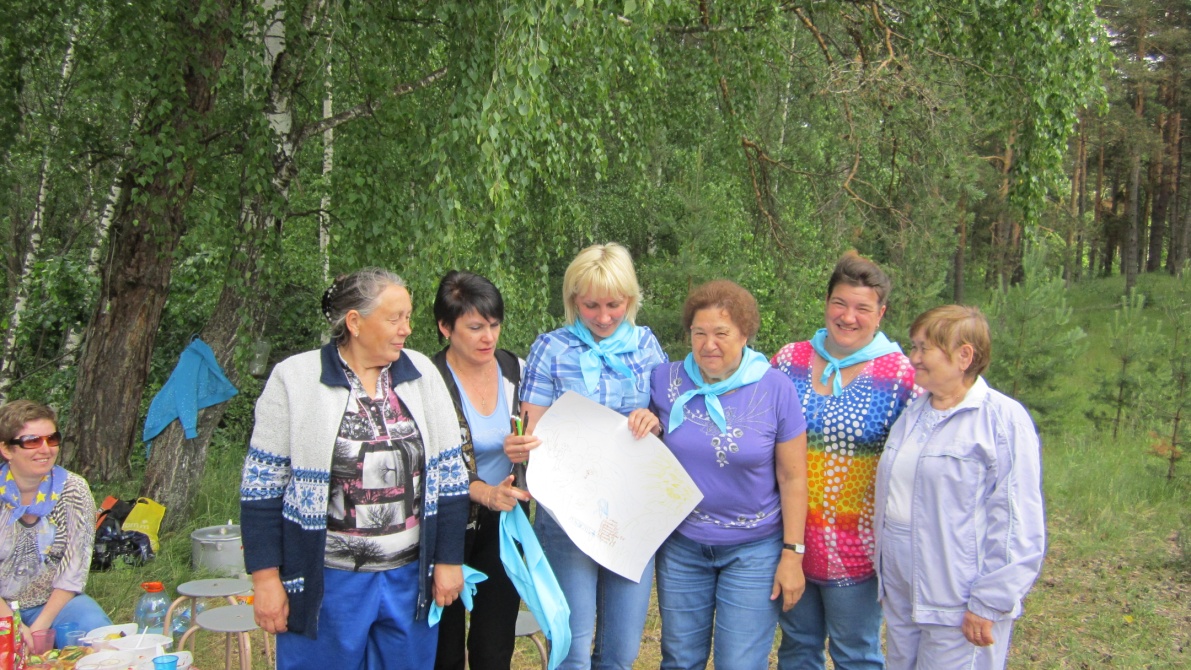 ДРУЖНЫЕ!!!..
…И ОТДОХНУВШИЕ!
Опять в школу!..
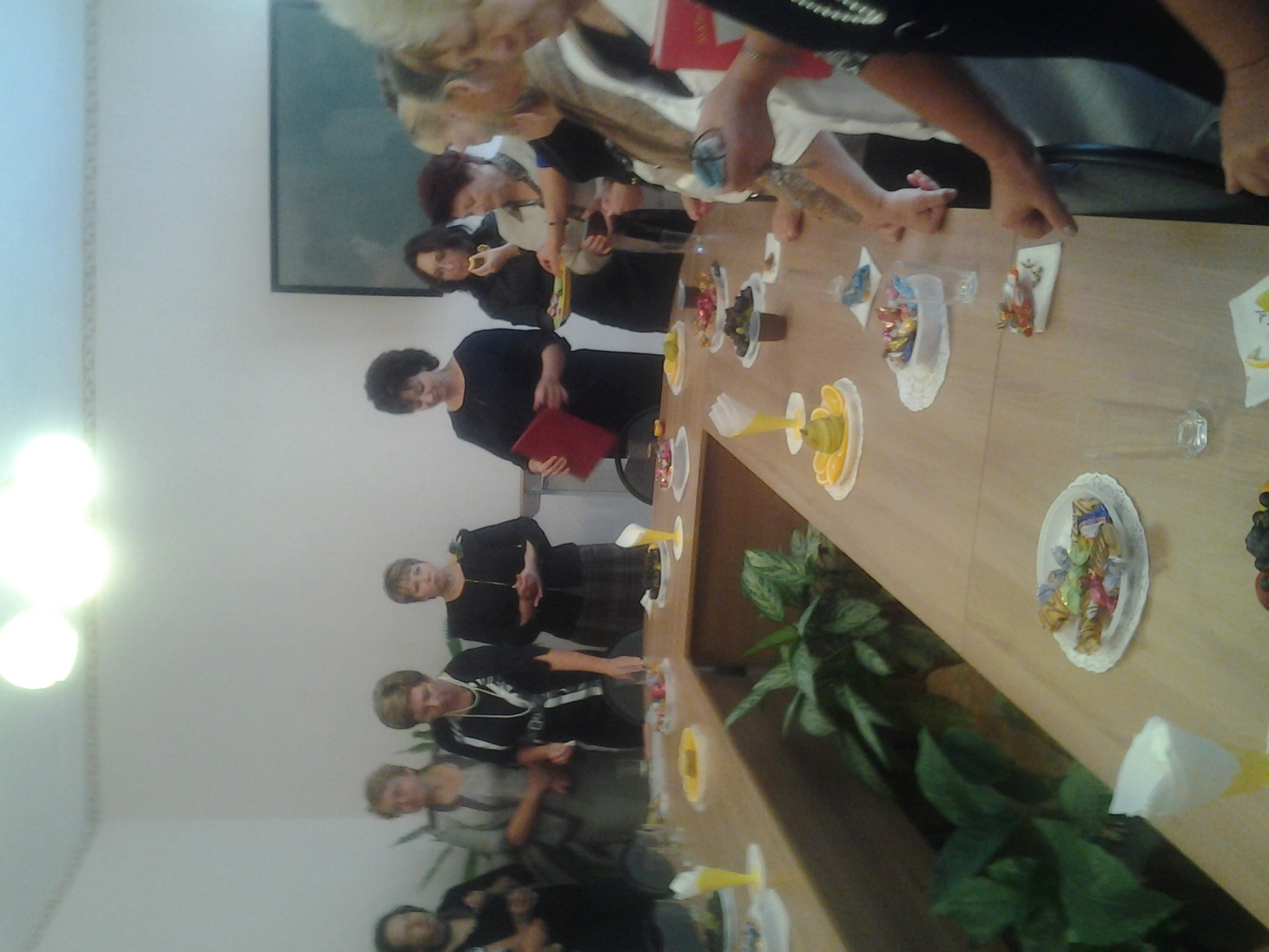 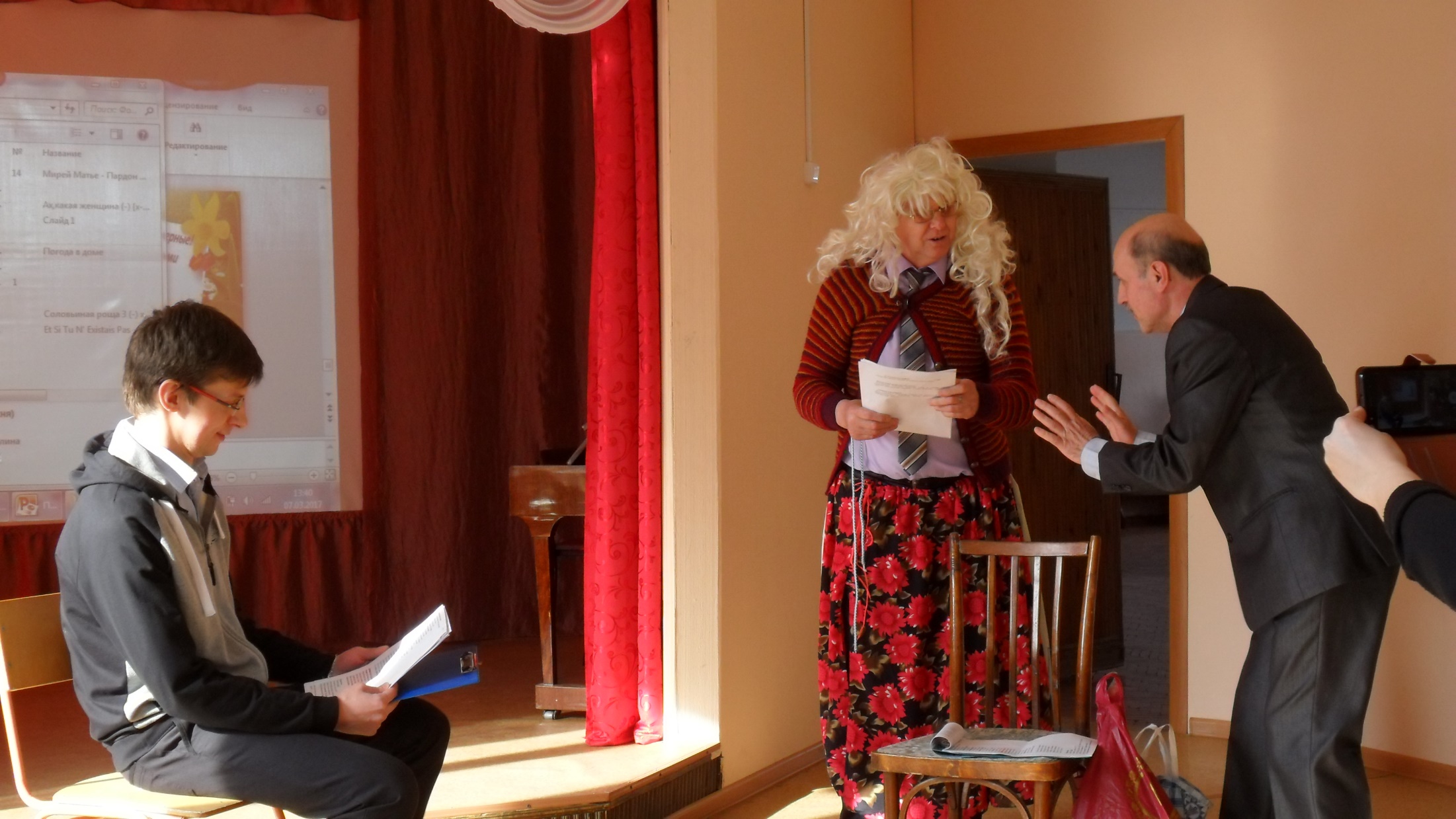 День Учителя 
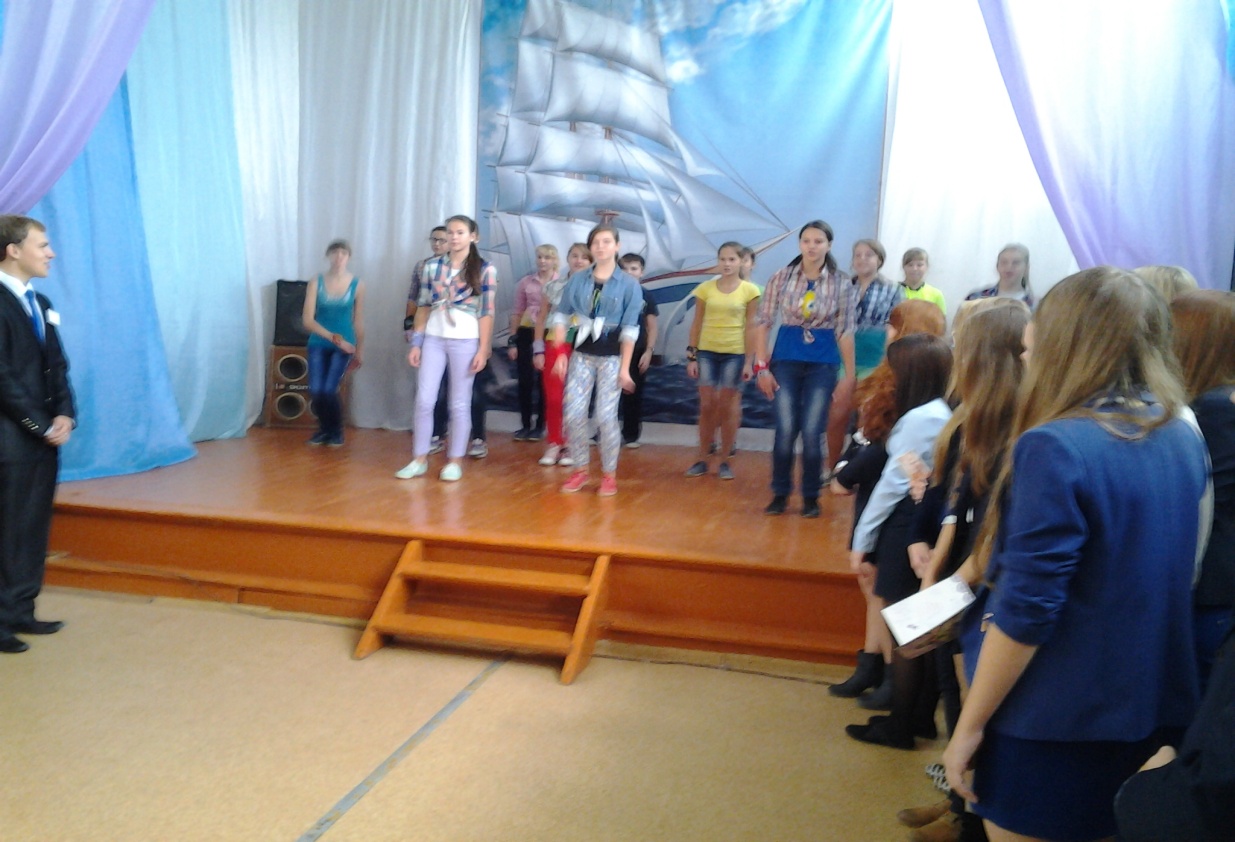 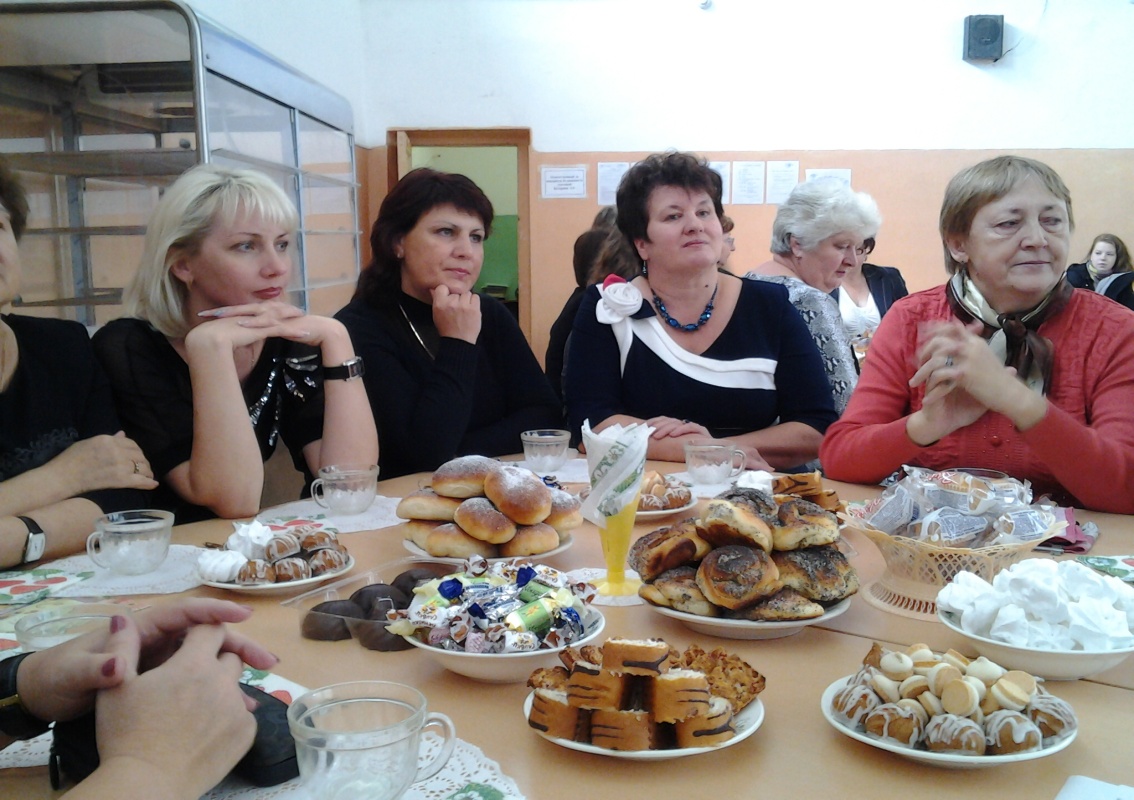 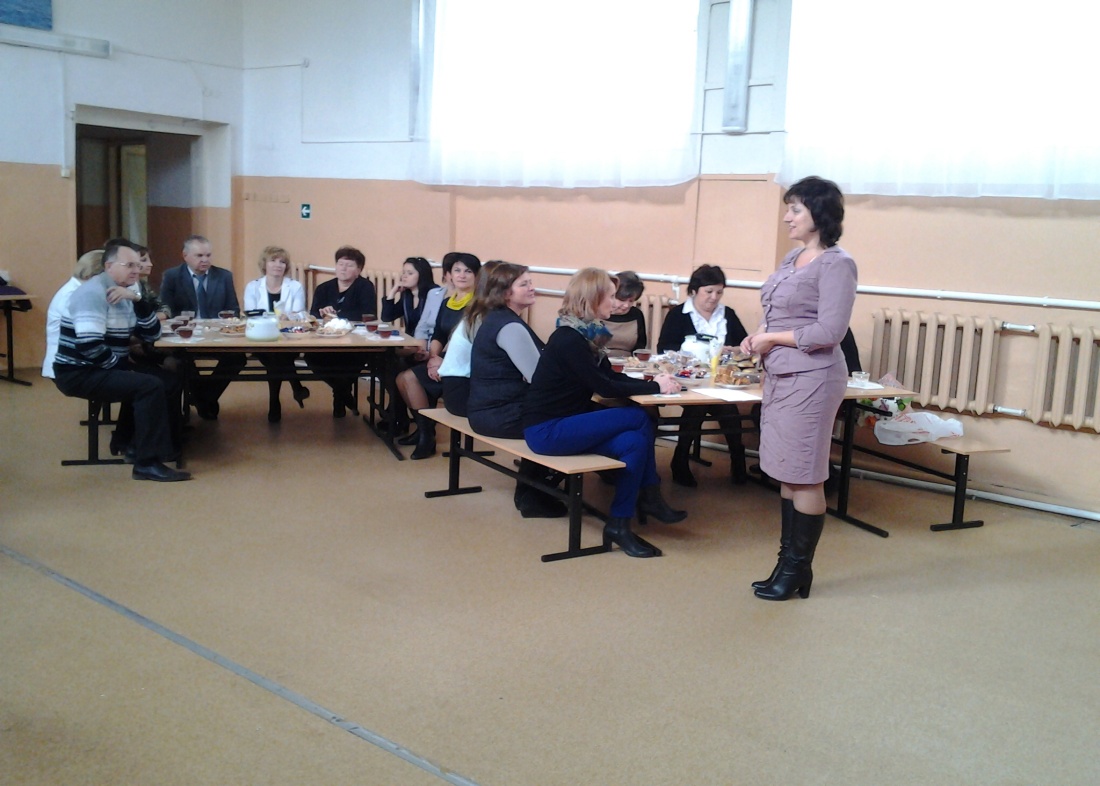 В гостях у Деда Мороза и Снегурочки!
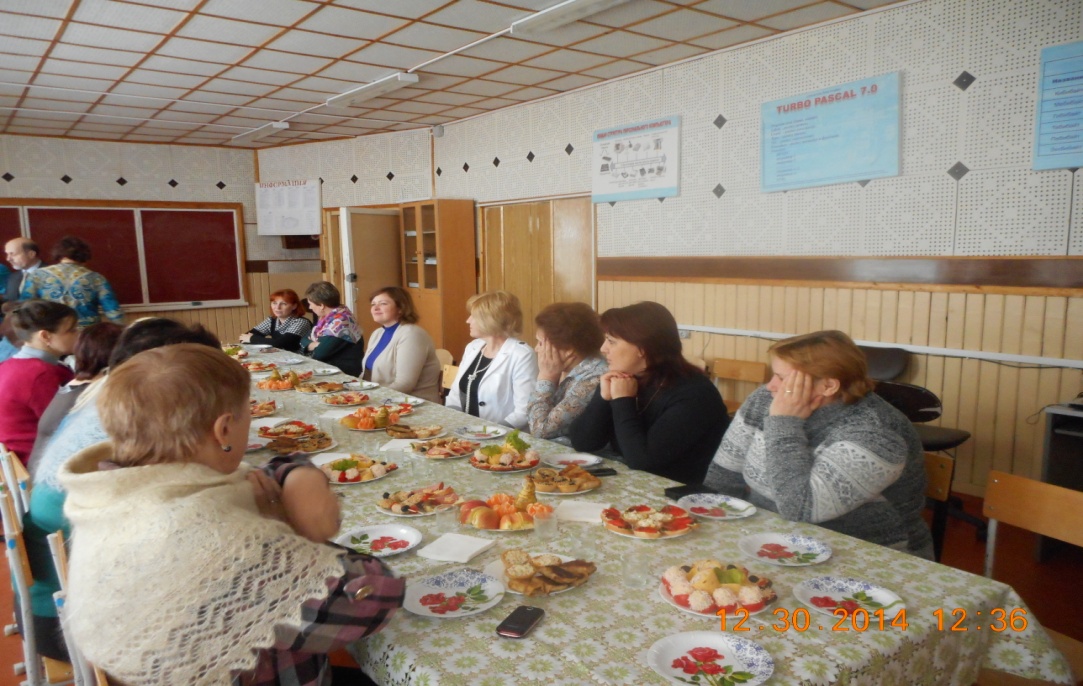 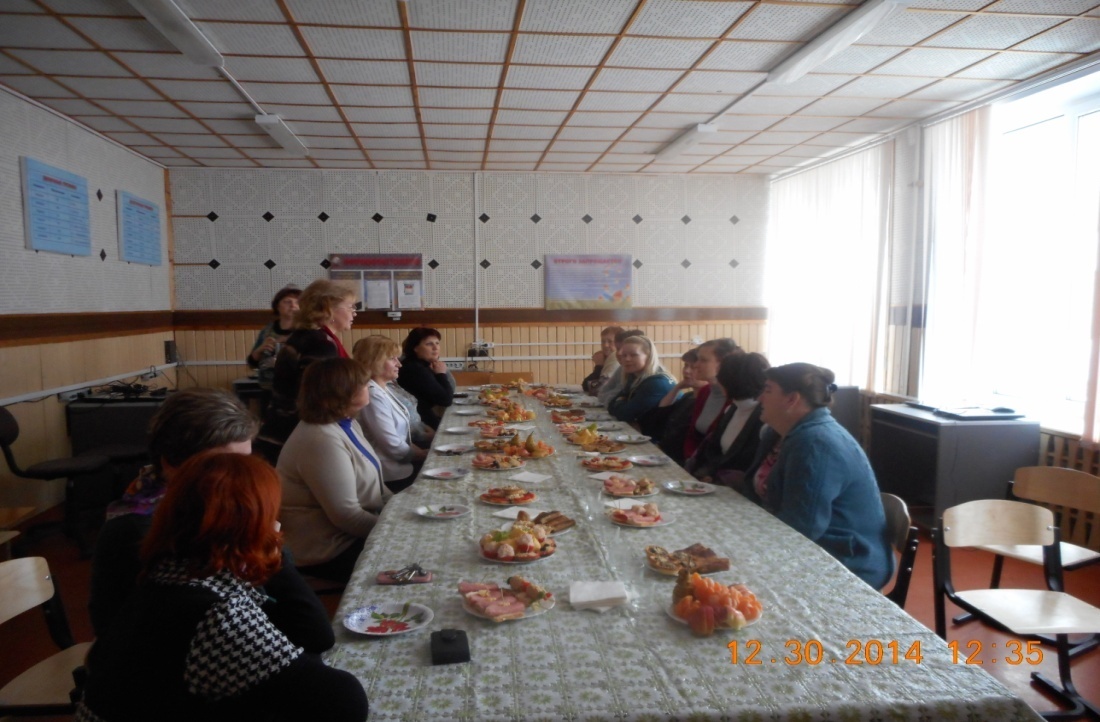 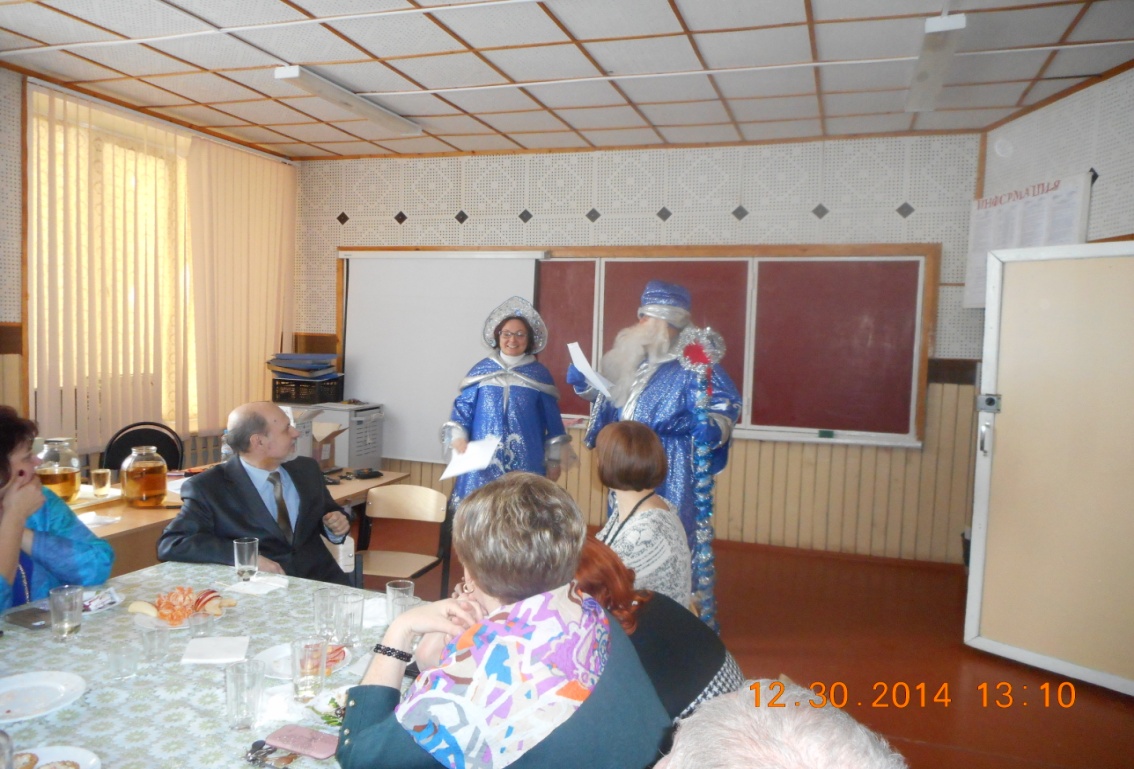 Мужской день!
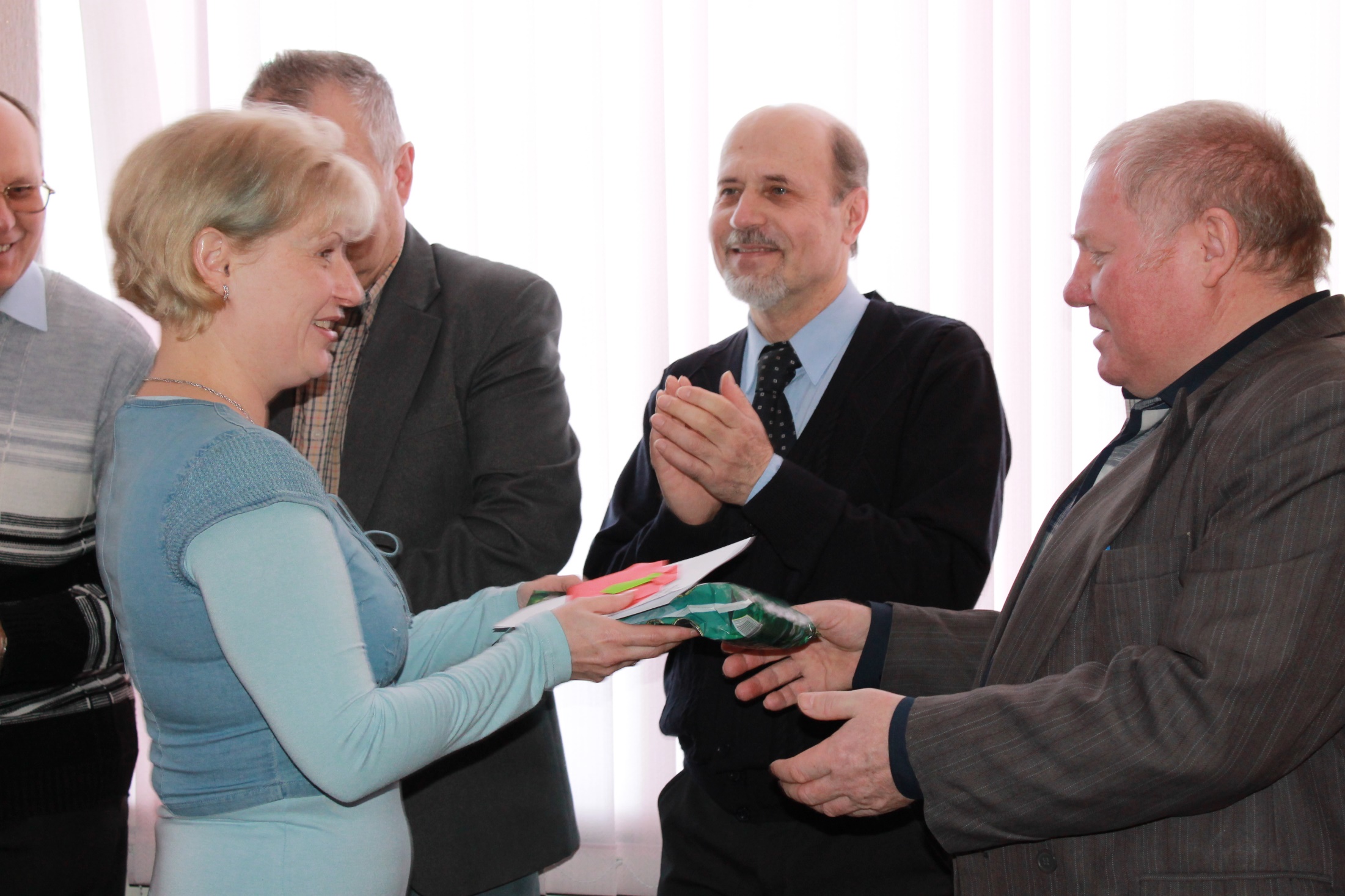 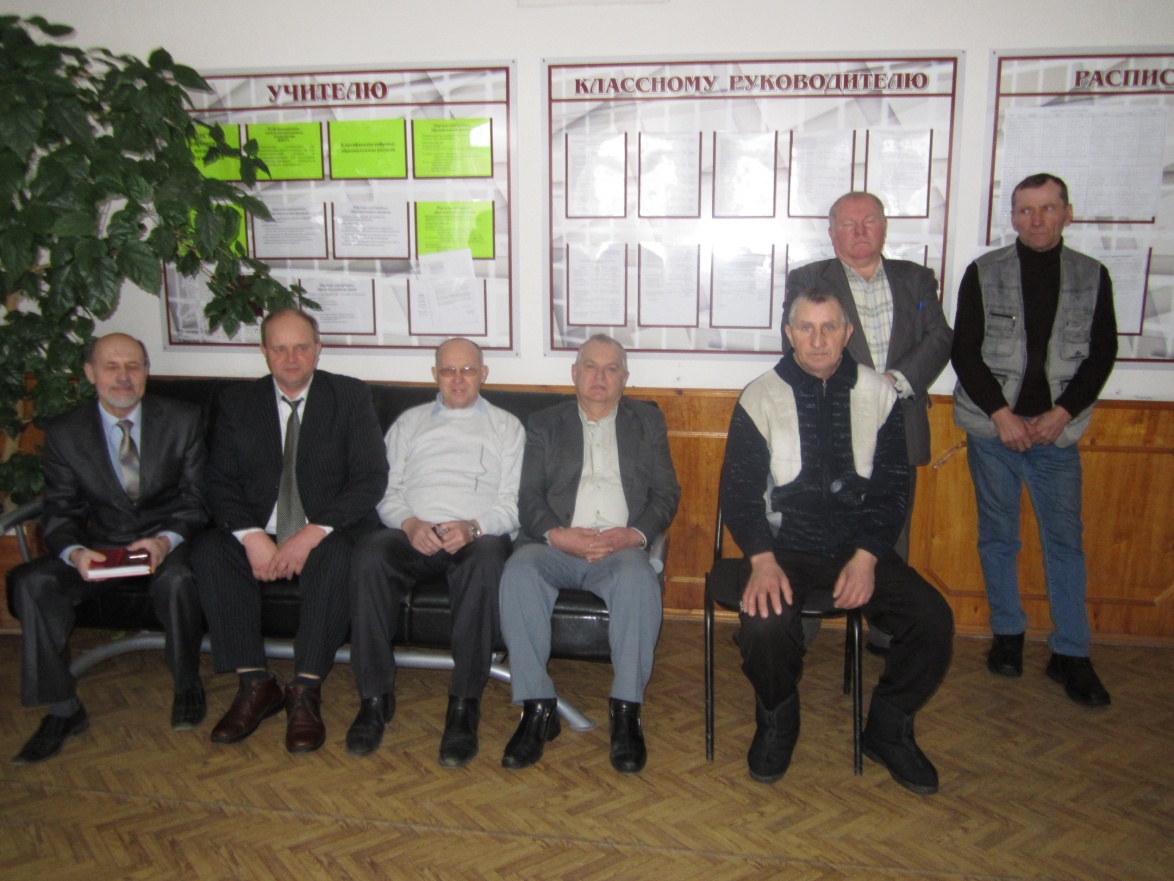 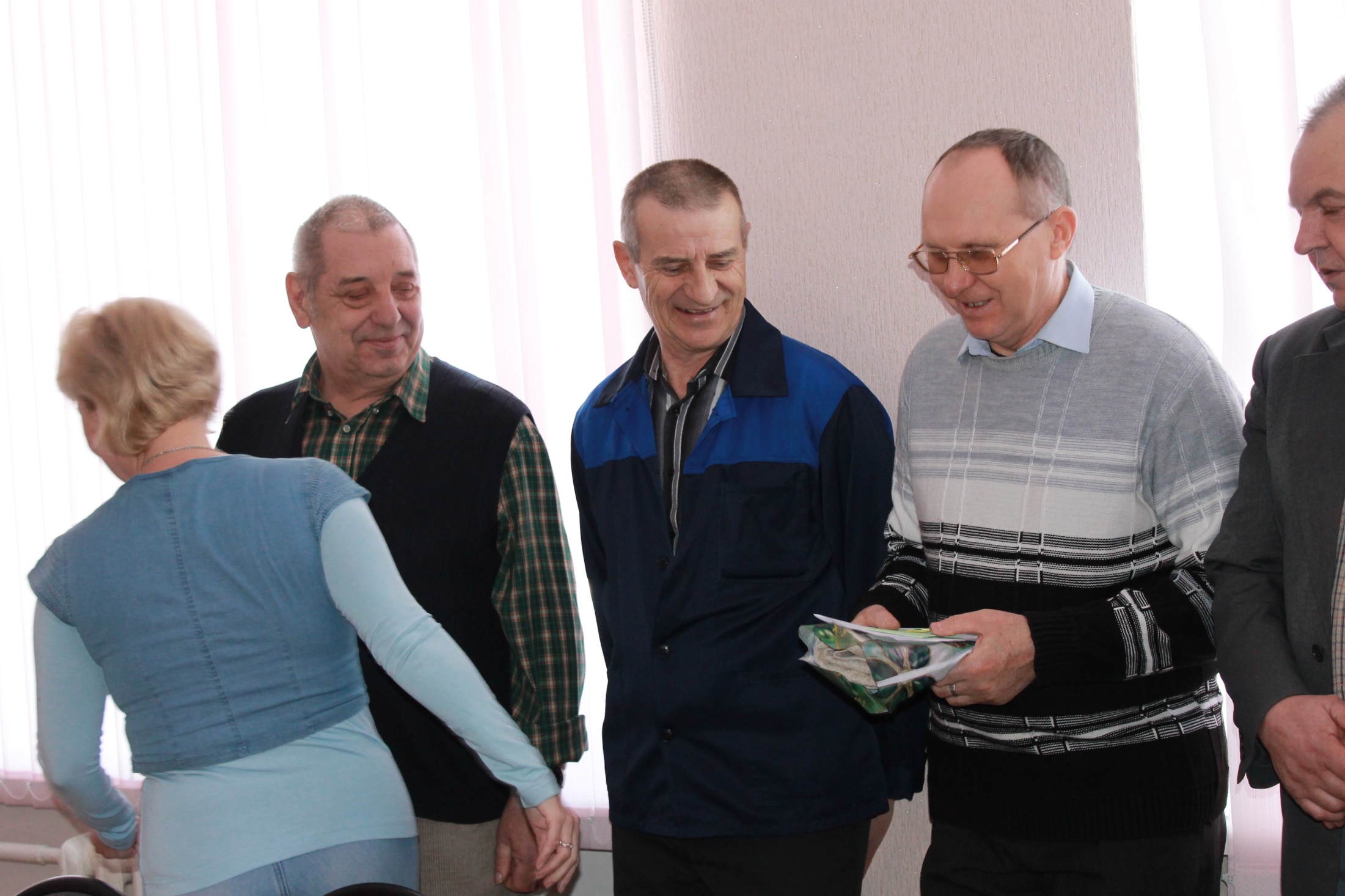 Милые, нежные, великолепные!!!
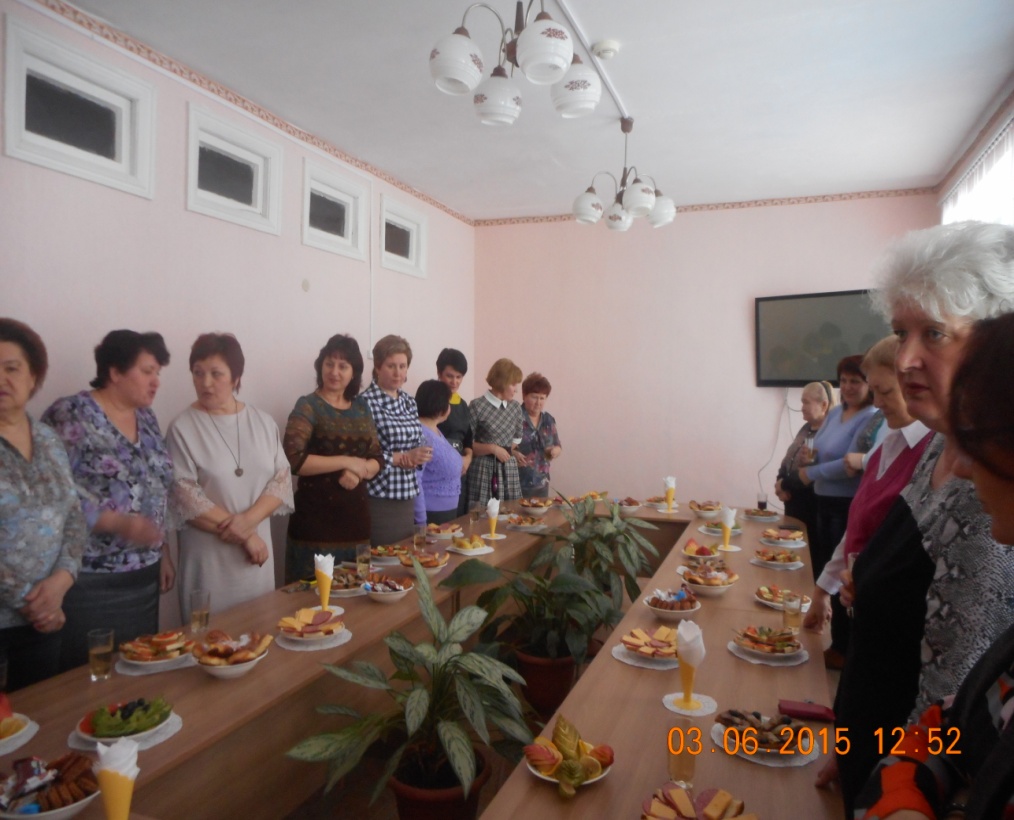 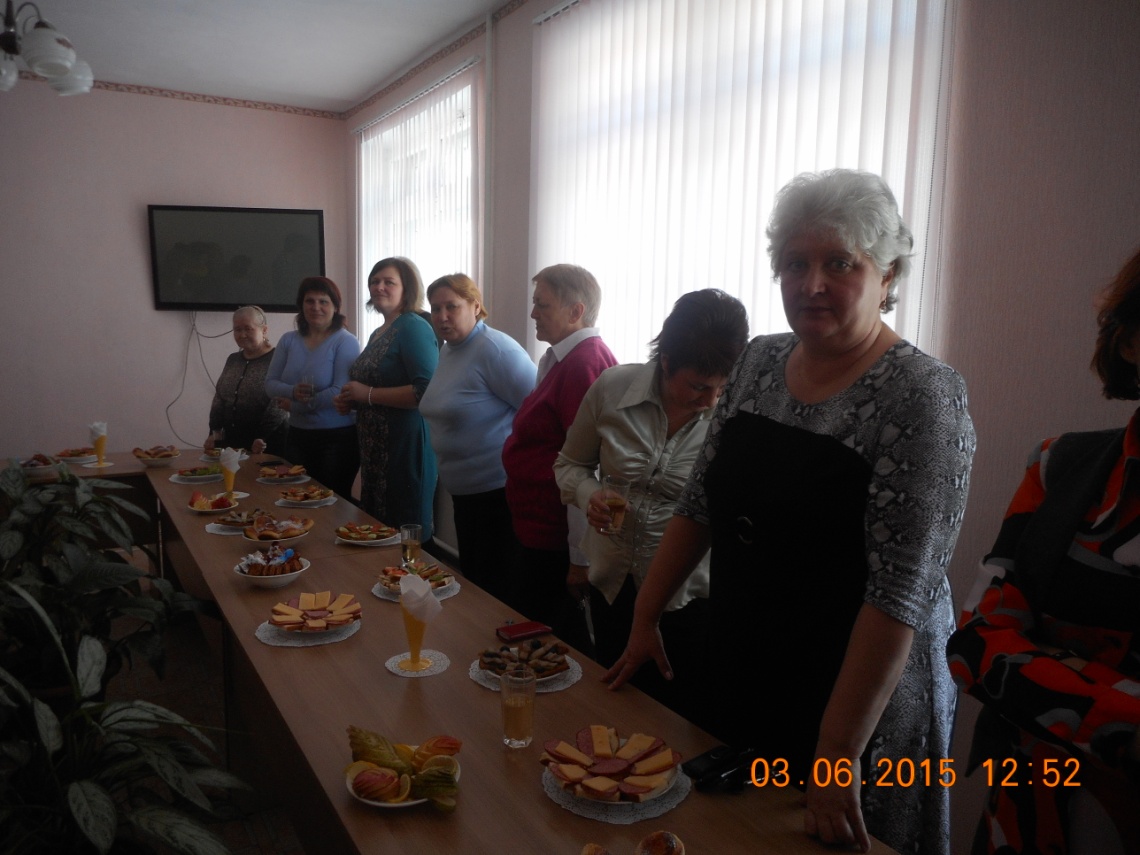 8 МАРТА!!!
Профком у руля праздников 
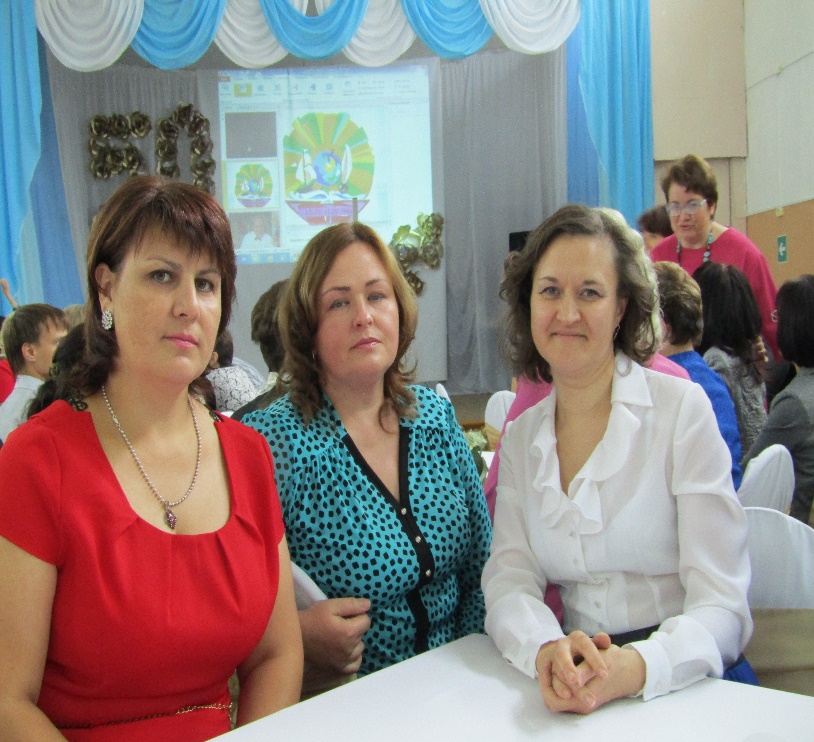 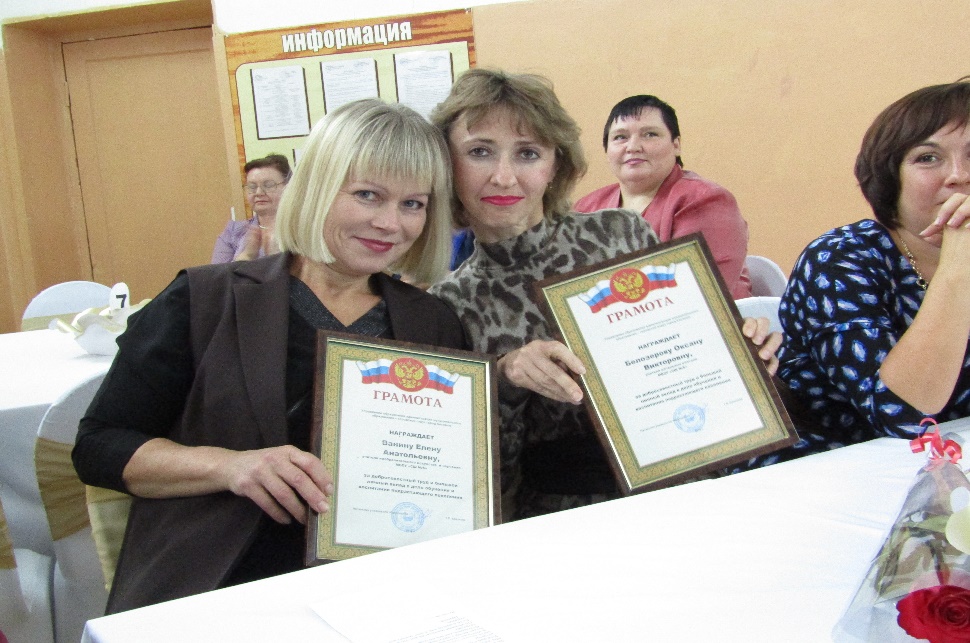 Театралы 
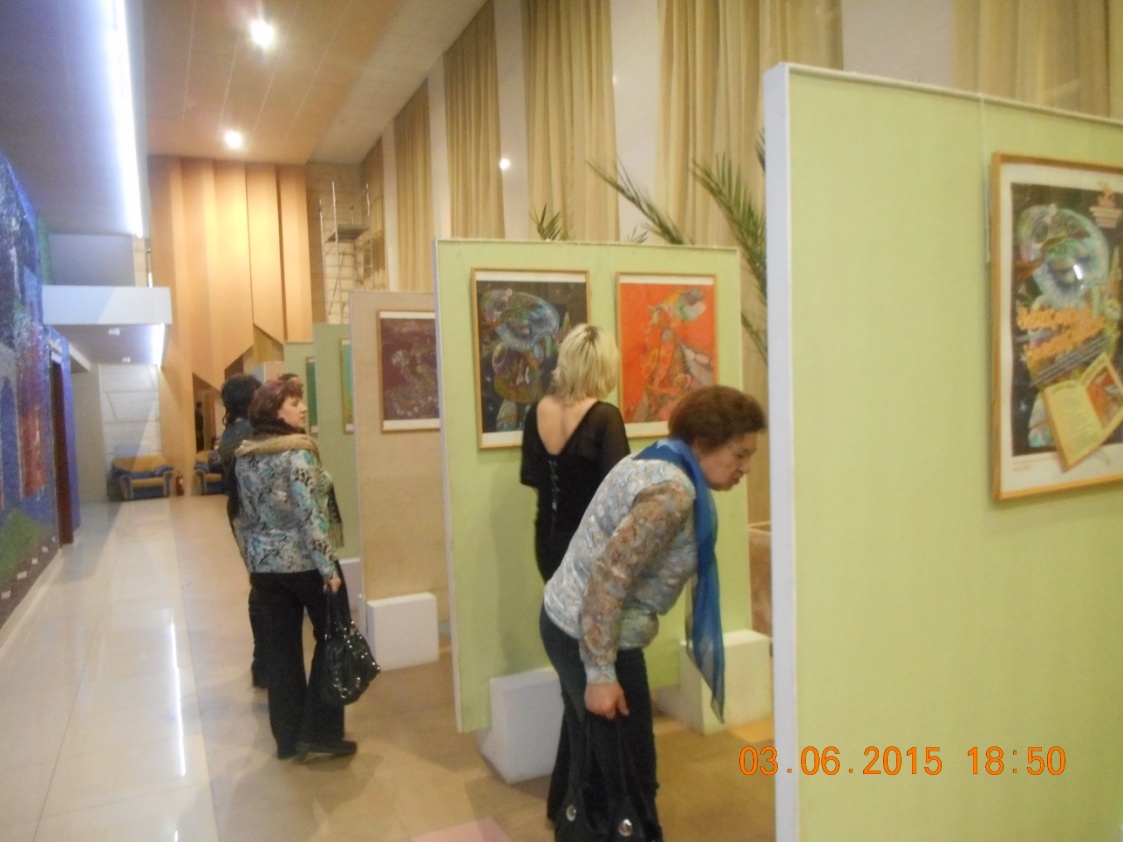 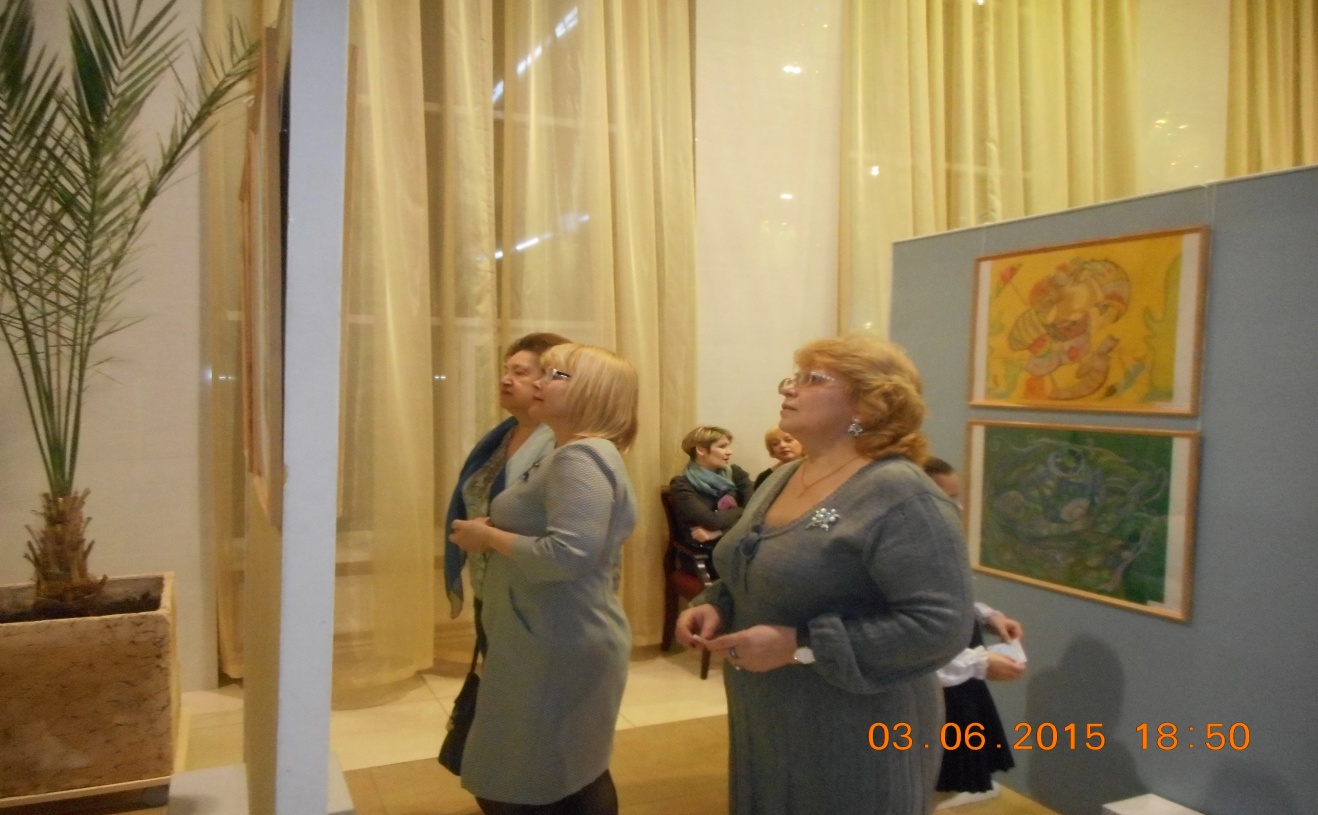 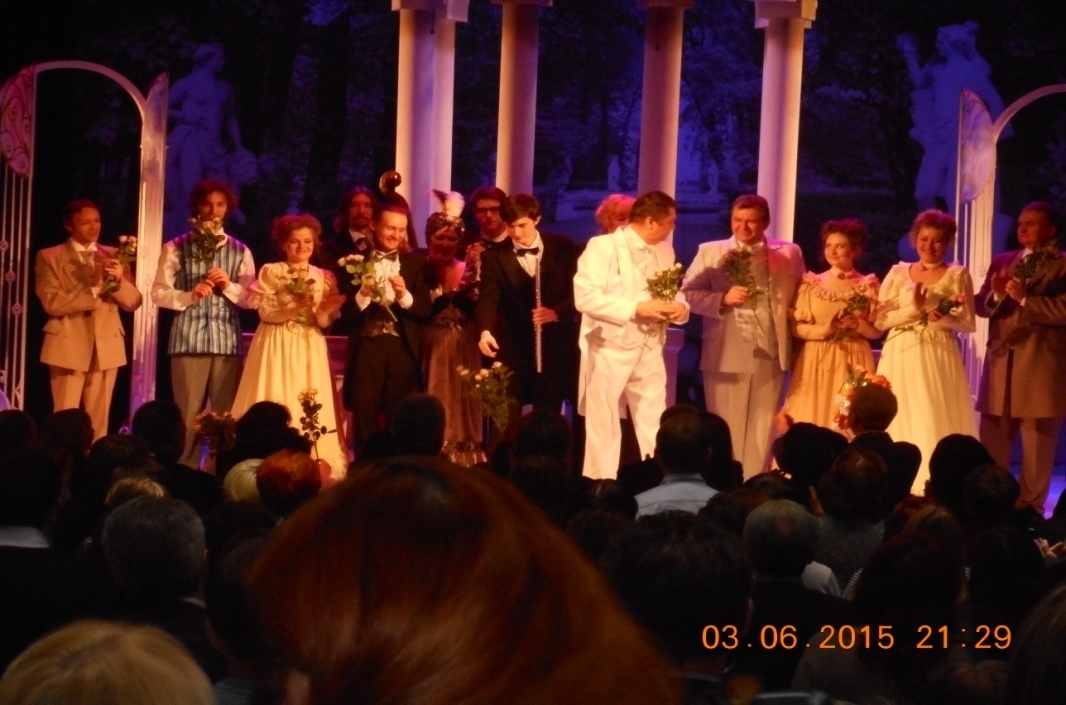 Театралы в пути 
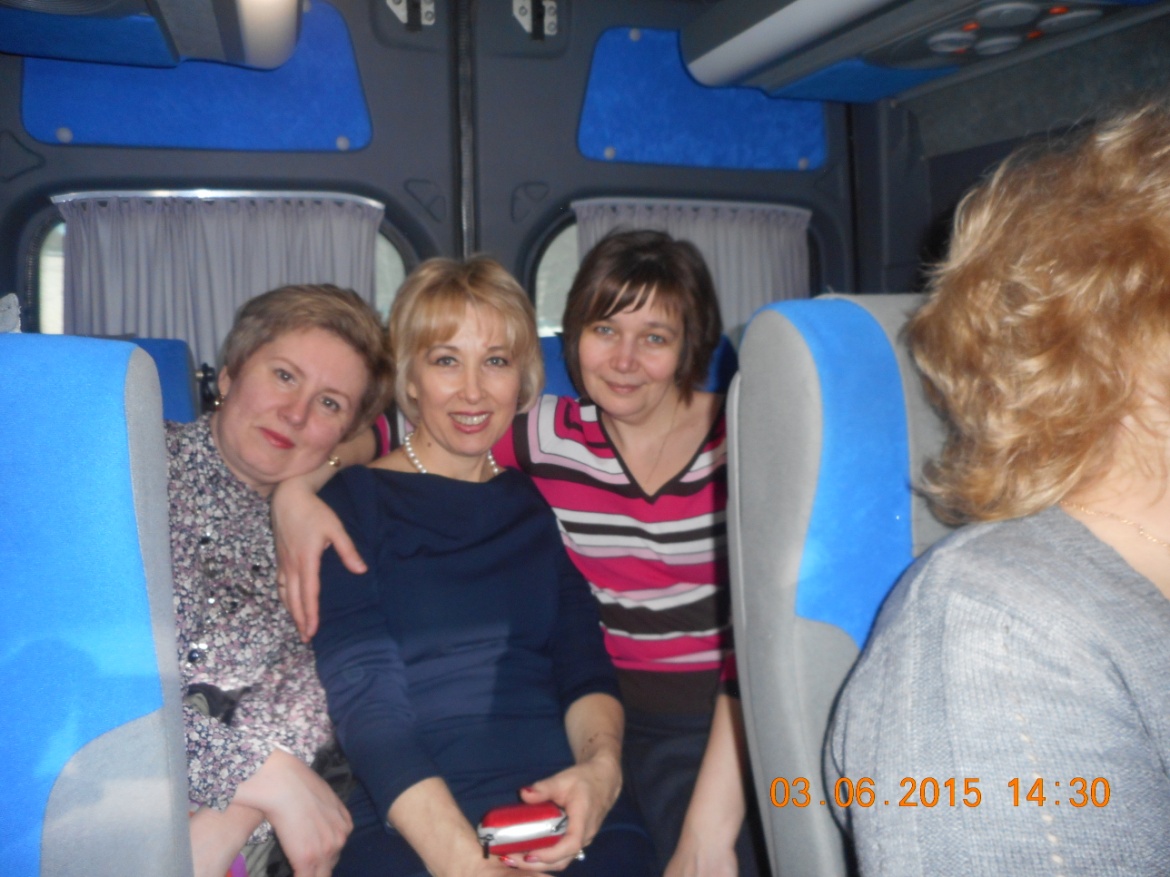 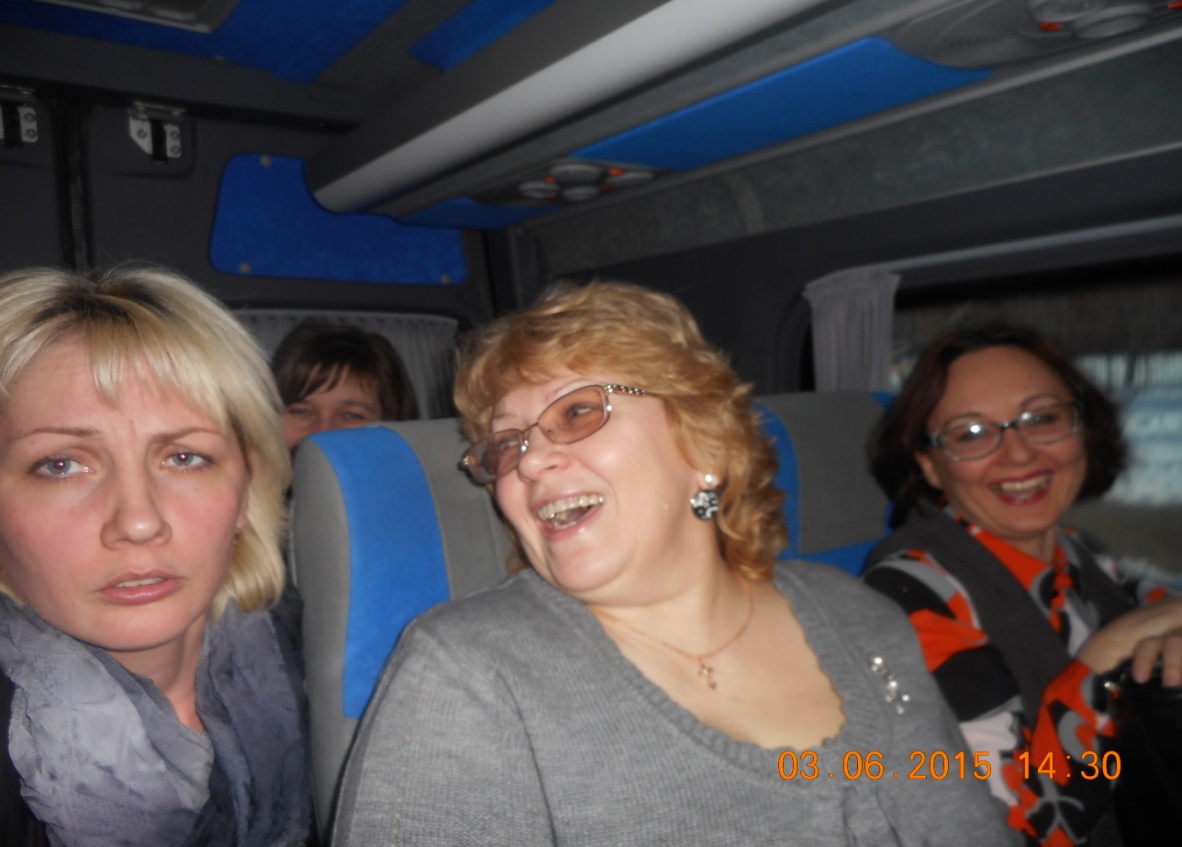 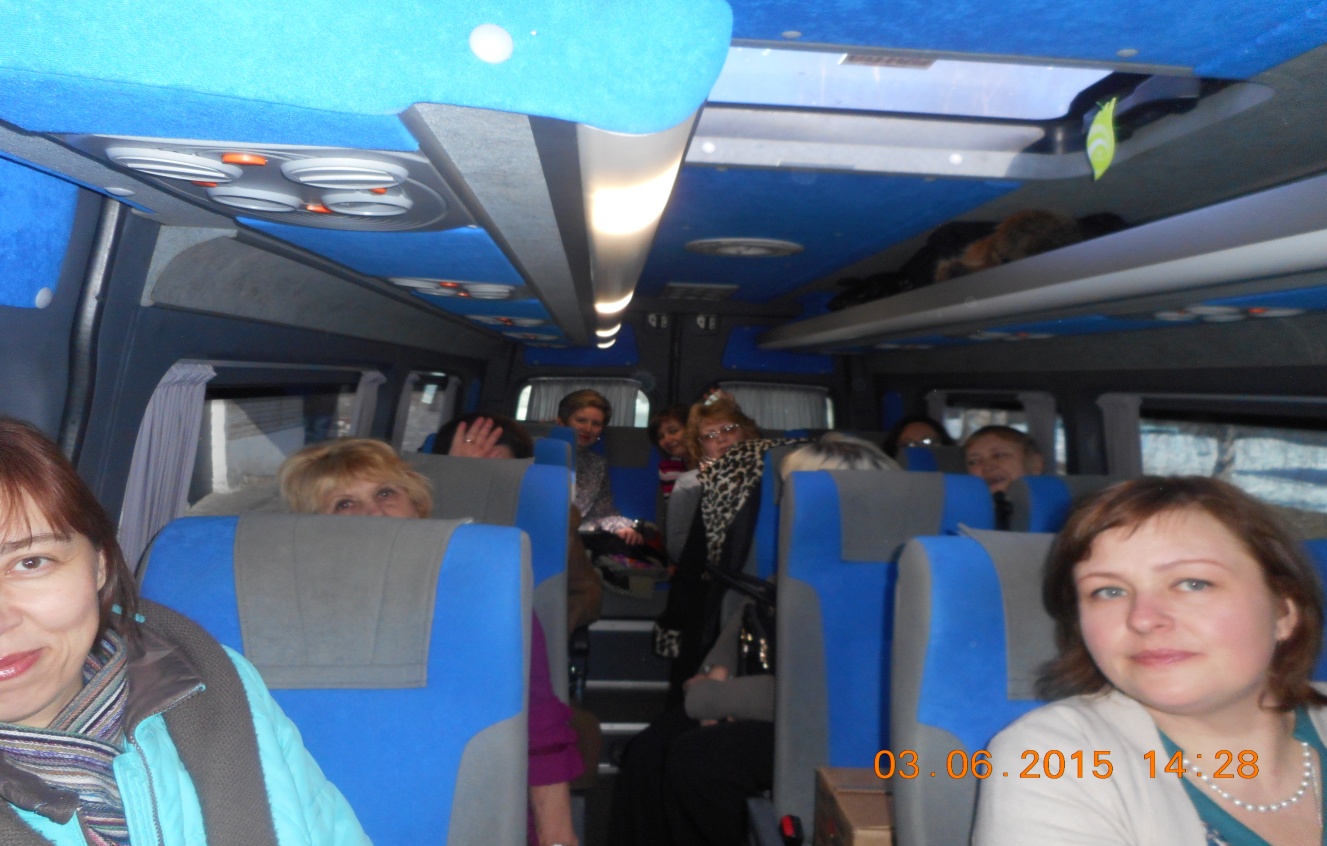 Таланты земли Авиновской!
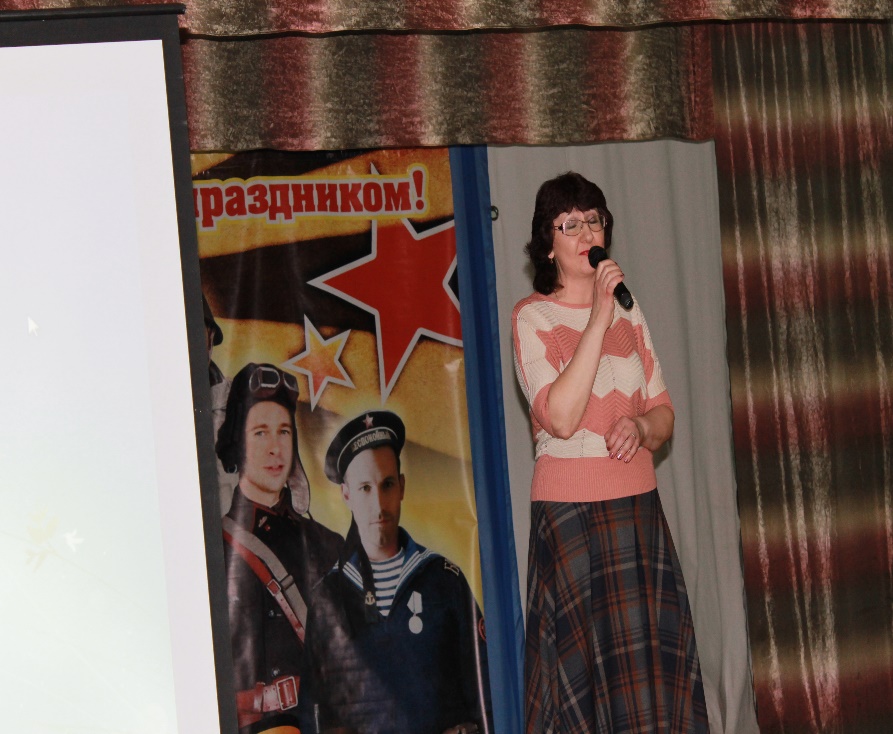 Конкурс самодеятельности.
До скорых встреч !